Texto
INFORMACIÓN NUTRICIONAL
Gracias
EL AMOR es la fuente de energía
100%
100%
100%
100%
100%
AMISTAD
ALEGRIA
FELICIDAD
DIVERSIÓN
COMPAÑERISMO
por
Asistir
PRODUCTO: 20g.
www.bonifiesta.com
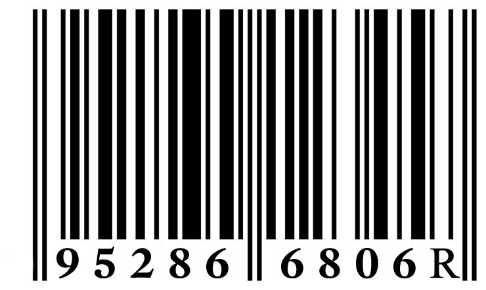 Texto Aquí
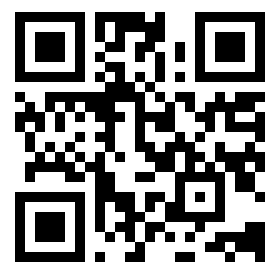 Hecho
con
Amor